Oncology Patient Navigator Training: The Fundamentals
Shared Decision-Making and Building Trust
[Speaker Notes: Welcome to Shared Decision-Making and Building Trust, part of the Oncology Patient Navigator Training: The Fundamentals course. My name is PRESENTER NAME AND TITLE from ORGANIZATION, and I will be your presenter for this lesson.]
Acknowledgments
This work was supported by Cooperative Agreement #NU58DP007539-01 from the Centers for Disease Control and Prevention. Its contents are solely the responsibility of the authors and do not necessarily represent the official views of the Centers for Disease Control and Prevention.

We would also like to thank the following for their assistance with content revision: 
Nancy Peña, Navegación de Pacientes Internacional 
Jess Quiring, Patient Navigation Advisors
Zarek Mena, Patient Navigation Advisors
Reesa Sherin, Association of Cancer Care Centers
[Speaker Notes: Before we begin, we would like to acknowledge the Centers for Disease Control and Prevention for supporting this work. Its contents are solely the responsibility of the authors and do not necessarily represent the official views of the Centers for Disease Control and Prevention.

We would also like to thank the following for their assistance with content revision:

Nancy Peña, Navegación de Pacientes Internacional 
Jess Quiring, Patient Navigation Advisors
Zarek Mena, Patient Navigation Advisors
Reesa Sherin, Association of Cancer Care Centers]
Learning Objectives
After completing this lesson, you will be able to:
Define shared decision-making and explain its benefits
Identify strategies to access patient desire and capacity in the decision-making process
Describe barriers to patient decision-making and adherence to treatment plan 
Describe strategies for shared decision-making
Describe how to encourage active patient participation in decision-making 
Explain how to determine patient preferences and priorities for treatment and ways to support patients in discussing preferences and priorities with clinician
Explain how to evaluate patient decision-making process in alignment with desired level of engagement
Define self-management and health promotion resources
[Speaker Notes: After completing this lesson, you will be able to: 
Define shared decision-making and explain its benefits
Identify strategies to access patient desire and capacity in the decision-making process
Describe barriers to patient decision making and adherence to treatment plan 
Describe strategies for shared-decision making
Describe how to encourage active patient participation in decision-making 
Explain how to determine patient preferences and priorities for treatment and ways to support patients in discussing preferences and priorities with clinician
Explain how to evaluate patient decision-making process in alignment with desired level of engagement
Define self-management and health promotion resources
.]
What is Shared Decision-Making?
“A process in which patients are involved as active partners with the clinician in clarifying acceptable medical options and in choosing a preferred course of clinical care.”
Leads to…
Patient knowledge
Anxiety
Increase
Patient adherence to treatment
Missed appointments
Patient and provider satisfaction
Cost of healthcare
Quality of life
Decreased
Decrease
Individualized treatment
Positive outcomes
Source: Coon, 2022
[Speaker Notes: Shared decision-making is defined by the United States Preventive Services Task Force as “a process in which patients are involved as active partners with the clinician in clarifying acceptable medical options and in choosing a preferred course of clinical care.” 

Patient and caregiver participation in decision-making can improve patient knowledge, adherence to treatment and outcomes. Even among patients who do not wish to actively participate in decision-making, having an interactive discussion with their provider improves patient satisfaction with care. Shared decision making allows patients to have a say in their treatment methods while also allowing healthcare professionals to provide the best individualized treatment possible. It also reduces the cost of healthcare while improving patient outcomes. 

Research shows that shared decision-making not only increases patient and physician satisfaction throughout treatment but also increases the overall quality of life of patients after care ends. This approach allows patients the space to voice their concerns, helps them better understand the risks and potential outcomes of treatment, while increasing the likelihood of making and keeping their appointments. Patients who feel more empowered to make decisions regarding their healthcare may experience decreased anxiety as they are involved, informed, and confident about their care plan.]
Assessing Desire for Decision-Making
Health Literacy
Emotional State
Social Support
Personal Preference
Desire
Medical Condition
Culture
Source: Hawley & Morris 2017
[Speaker Notes: Assessing the capacity and desire of a patient and their caregivers to participate in their health management involves many factors. Considerations in assessing desire for shared decision-making include:
Culture: Patient navigators must be culturally sensitive when working with patients and their families. They should recognize and confront cultural biases, generalizations, and values that may differ from those of the patients they are working with. Navigators should consider the impact that culture may have on shared decision-making. For example, some patients may not want to be involved in shared decision-making if their culture dictates that the professional is always correct. 
Personal Preference: Not all patients want to engage in decision-making, while some patients want to be involved in every decision. Navigators should work with patients and their families or caregivers to clarify their preferences, keeping in mind factors that could impact their desire and ability to participate, as well as changes in preferences and priorities over time.
Health Literacy: It is essential to assess the patient's understanding of medical information, along with their caregivers. Health literacy can significantly impact a patient’s desire to participate in decision-making. Patients may be embarrassed or overwhelmed when they don’t understand something. Patient navigators should deliver information in an accessible and understandable way, using plain language and checking for comprehension. This will be addressed in other lessons as well.
Emotional State: The emotional well-being of a patient can affect their willingness to participate in decision-making. Patients who are experiencing high levels of stress, anxiety, or depression may feel overwhelmed by the responsibility of making decisions. Providing emotional support and referring the patient to counseling if needed can help patients feel more confident in participating.
Social Support: The presence or absence of a supportive network can influence a patient's engagement in decision-making. Patients with strong support systems may feel more empowered to participate, while those without adequate support may need additional encouragement and assistance from healthcare professionals.
Medical Condition: The patient's overall health and the severity of their condition can also affect their desire and ability to engage in decision-making. Patients with more severe or complex conditions may defer to their healthcare professionals, while those with less severe conditions may prefer to be more involved.]
Assessing Capacity for Decision-Making
Physical condition and environment
Medical Trauma
Language
Learning style
Health literacy
Capacity
Source: Beagley 2011, Marron et al. 2020
[Speaker Notes: While some patients and caregivers have varying levels of desire to engage in their treatment, they may not have a level of capacity that aligns with their desire. Let’s review considerations in assessing capacity for shared decision-making. 
Literacy. People with low literacy may struggle with reading, writing, speaking, or computing, which can affect their ability to solve problems. When working with patients with low literacy, tailor your approach to enhance their understanding. We will cover this in more detail throughout this lesson.
Health Literacy: Health literacy is distinct from general literacy. While literacy refers to the ability to read and write and make sense of numbers, health literacy involves understanding health information and how to apply it to one’s health and health care decisions. 
Language: When working with patients who speak a different language from their physician, interpretation services are needed. In the U.S., most care is delivered in English, with some exceptions. For people with Limited English Proficiency (LEP), interpretation services in the patient’s native language can facilitate effective communication and patient understanding. Family members should not be asked to translate information for many reasons, including lack of familiarity with clinical terms and potential gatekeeping of information. Navigators should also avoid translating information unless they are licensed as a medical interpreter. Medical translation phone lines are available for institutions without on-site interpreters. Consult your supervisor for specific options available at your institution.
Physical Condition and Environment: Physical and environmental conditions can impact a patient’s ability to understand and respond to health information. Factors such as comorbidities, pain, limited mobility, poor lighting, room temperature, and noise levels can distract a patient and add to their anxiety or fear, hindering their engagement in healthcare. A patient who is experiencing housing instability, an unsafe home environment or transitioning homes may also have lower capacity for shared-decision making. 
Medical Trauma:  The historical and ongoing impact of medical trauma on various communities can impact a patient’s capacity to engage with their care team. Mistrust and fear have deep rooted history for some populations and may impact a person’s capacity and desire to be engaged with the healthcare team. Medical trauma can also be rooted in a person’s history of difficult procedures, past disappointing outcomes, and perceptions with previous care. Understanding how a patient’s personal or historic medical trauma could affect their current treatment is an important step in building trust for shared-decision making.
Learning Style: Assessing a patient’s learning style is important to effective communication. Patient navigators should use strategies from multiple learning styles to accommodate a patient's needs and check for comprehension. For example, for a patient needing transportation assistance, a navigator could verbally explain the options and provide a handout with the same information. This multifaceted approach increases the chances that the patient fully understands the information provided.]
Communication Considerations
Age
Gender and sexuality
Race and ethnicity
Socioeconomic status
Language
Family structure
Religion/spirituality
Source: Coon 2022
[Speaker Notes: When assessing a patient's capacity and desire for involvement, you observed that communication plays a crucial role in shared decision-making. 
Communication involves an exchange where each participant both gives and receives information, encompassing both verbal and non-verbal cues. 

To provide culturally responsive care, it's essential to consider factors such as language, family structure, and religion or spirituality. While communicating with cultural humility will be addressed in a separate lesson, it's important to recognize it as an important component of effective shared decision-making.]
Literacy Checklist:
Assessing Lower Literacy
Incomplete or poorly completed paperwork
Clues that Your Patient May Have Lower Literacy
Difficulty completing health forms or questionnaires
Missed appointments
Nervousness, confusion, frustration or indifference in complex learning situations
Points to text when reading
“I forgot my glasses today, could you read that for me?”
Makes excuses not to read on the spot
Source: Nutbeam & Lloyd, 2021; Weiss et al., 2021
[Speaker Notes: Here is a checklist to use to help you to find clues that your patient may have low literacy. It is also provided in the resources section of the learning management system.

Patients with low literacy may
Submit incomplete or poorly completed paperwork
Show difficulty completing health forms or questionnaires
Frequently miss appointments
Show nervousness, confusion, frustration or indifference in complex learning situations
Point to text when reading it
Make excuses not to read on the spot, saying things like “I forgot my glasses today, could you read that for me?” or “I’m too tired right now, I’ll read this at home.”

If the patient has low literacy, you may need to:

Spend more time making sure they understand
Adapt your interaction style to better fit their ability, for example you could pause more often to ask the patient to tell you what they heard
Select more appropriate resources that are tailored to their ability
Resources on how to work with people who have low health literacy can be found on the CDC website, see our resources section for more information.]
Using Plain Language
Keep paragraphs and sentences short and simple
Use familiar language
Use the active voice
Define complex terms
Use everyday examples
Write in a friendly, conversational tone
Source: Office of Disease Prevention and Health Promotion, 2016
[Speaker Notes: Communicating in plain language is an effective strategy to help address low health literacy. 
When you use plain language, individuals are more likely to understand what they hear or read the first time. 
Here are key principles of plain language:
Keep Paragraphs and Sentences Short and Simple:
Aim to keep sentences to 20 words or fewer.
Try to keep paragraphs to three lines or less.
Use Familiar Language:
Avoid jargon terms when possible. Choose language that your users can relate to and understand.
Use the Active Voice:
Write in the active voice, where the subject of the sentence performs the action. This makes sentences more actionable, direct, and easier to understand.
Define Complex Terms:
When introducing a medical term, clearly define it the first time you use it. Define the word in context rather than using a glossary or scroll-over definition.
For example: "Your primary doctor may refer you to a neurologist. A neurologist is a doctor who treats problems related to the brain and nervous system."
Use Everyday Examples:
Always choose words and images that your users can relate to, helping them understand medical or technical concepts more easily.
Write in a Friendly, Conversational Tone:
Formal language can make health content feel less accessible. Write how you speak, use contractions, and employ second-person pronouns to speak directly to your reader.
By following these principles, you can improve communication with patients, ensuring they understand important health information effectively.]
Limited English Proficiency (LEP)
Interpreter services are required by law and policy guidance:
On-Site Interpretation
Telephone Interpretation
Video Remote Interpretation (VRI)
Written Translation
Source: CMS 2022; Exec. Order No. 13166, 2000
[Speaker Notes: Interpretation services are required for assisting individuals with Limited English Proficiency (LEP) in various settings, such as healthcare facilities. 
These services help bridge the language barrier between LEP individuals and service professionals, ensuring effective communication and understanding.
There are different modes of interpretation services available:
On-Site Interpretation: An interpreter is physically present at the location to facilitate communication between parties who do not share a common language.
Telephone Interpretation: Interpreters provide real-time interpretation over the phone, enabling communication between parties who are not in the same location.
Video Remote Interpretation (VRI): Similar to telephone interpretation, but with the added benefit of visual cues through video conferencing technology. This mode is suitable for situations where visual communication is important.
Written Translation: Translators convert written documents from one language to another, so that written information is accessible to individuals with LEP.
Providing interpretation services is required so that individuals with Limited English Proficiency have equal access to services and information. 
This is mandated by various laws and regulations.]
Treatment Adherence and Self-Management
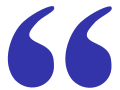 The extent to which a person's behaviour—taking medication, following a diet and/or executing lifestyle changes, corresponds with agreed recommendation from a health care provider.
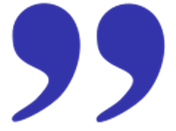 Source: World Health Organization, 2016
[Speaker Notes: Treatment adherence is defined by the World Health Organization as “the extent to which a person's behaviour—taking medication, following a diet and/or executing lifestyle changes, corresponds with agreed recommendation from a health care provider” 

Cancer treatment adherence is important to obtain optimal health outcomes, such as cure or improvement in quality of life. 

Cancer medication non-adherence has been shown to lead to decreased survival, higher recurrence/treatment failure rates and health care costs. 

While there are factors we will review on the next slide that impact treatment adherence, 
following the shared-decision making strategies you have learned in this lesson can help assist patients adhere to their treatment plans.]
Barriers to Treatment Adherence
Comorbidities: dementia/Parkinson disease
Denial of cancer diagnosis
Psychiatric illness
Substance dependency (alcohol, drugs)
The change treatment has on normal daily routines
Not understanding treatment (appointment) instructions 
Forgetting the treatment
Lack of immediate treatment effect and misconceptions about the treatment effect
Therapy-related side-effects 
The treatment equipment itself (e.g. comfort of the mask needed for treatment radiation)
Sources: Puts et al., 2014
[Speaker Notes: There are a wide variety of barriers patients and their caregivers face throughout a cancer journey, many which are covered in other lessons in this training. Here are some considerations specific to how well a patient can adhere to a treatment plan. 

These factors are not exhaustive, but are associated with greater non-adherence and non-persistence.

Comorbidities such as dementia/Parkinson disease
Denial of cancer diagnosis
Psychiatric illness
Substance dependency (alcohol, drugs)
The change treatment has on normal daily routines
Not understanding treatment (appointment) instructions 
Forgetting the treatment 
Patients may also encounter various challenges in following their treatment plan from 
Feeling that the medication isn’t necessary or doubting the medication’s effectiveness
Not wanting to take the medication due to personal beliefs or side-effects
Fear and discomfort from the treatment equipment itself, such as masks used for certain radiation treatments]
Essential Steps of Shared Decision-Making (SHARE)
Seek your patient’s participation
Help your patient explore and compare treatment options
Assess your patient’s values and preferences
Reach a decision with your patient
Evaluate your patient’s decision
Source: AHRQ 2020
[Speaker Notes: In the previous section, we defined shared decision-making, reviewed how to assess for patient capacity and desire, including acknowledging shared decision making barriers. Now let’s learn about strategies to work through those issues and perform shared-decision making that can increase positive outcomes. 

To encourage patients' active participation in their care, it is important to follow the steps of shared decision-making as outlined in the SHARE approach. These steps assist health care professionals to effectively involve patients in clinical encounters.
The key steps are:
Step 1: Seek Your Patient's ParticipationEngage your patients and encourage them to take part in their care decisions.
Step 2: Help Your Patient Explore and Compare Treatment OptionsProvide clear, comprehensive information to help patients understand and compare the options at hand. 
Step 3: Assess Your Patient's Values and PreferencesDiscuss and evaluate what matters most to your patients in terms of their values, preferences, and lifestyle.
Step 4: Reach a Decision with Your PatientCollaboratively decide on the best plan that aligns with your patient's values and preferences.
Step 5: Evaluate Your Patient's DecisionFollow up to assess how well the decision is working and make any necessary adjustments.
These steps incorporate essential elements such as patient knowledge, physician encouragement, patient belief in participation, awareness of choices and options, and adequate time for discussing concerns.
Many patients struggle with the volume and complexity of information they receive, making it important for patient navigators to foster clear, open dialogue between the patient and provider, tailored to each patient’s unique needs.]
Learning styles: VARK Strategy
Visual (pictures, charts, videos)
Auditory (listening - verbal information)
Read or write (written words)
Kinesthetic (hands-on learning)
Source: Gusman (2022)
[Speaker Notes: To seek patient participation and help patients explore treatment options, it’s important for patient navigators to assess their patient’s learning style to determine the best method for sharing information. Each individual has a distinctive way of approaching a learning situation, known as their learning style. The VARK learning theory describes the styles of learning as Visual, Aural (Auditory), Read/Write, and Kinesthetic, and their relation to patient education:
Visual: Visual learners prefer to see information. They benefit from graphics, maps, diagrams, charts, and videos. Visual material should be well-organized, interesting, and easy to read.
Aural (Auditory): Aural learners learn best by listening. They benefit from lectures, group discussions, and conversations. Verbal information should be rephrased, and questions should be communicated in different ways. Auditory learners do well with sounds, music, and speech; varying the pitch, speed, and volume of speech helps keep the information engaging.
Read/Write: Read/Write learners prefer information presented in words. They retain information best through manuals, reports, and written content. Providing health information in written format and allowing the patient time to read it would be most beneficial for these learners.
Kinesthetic: Kinesthetic learners prefer hands-on learning. They benefit from demonstrations, simulations, and practical applications. Patient navigators should encourage these learners to take notes and demonstrate information whenever possible.
It is important to remember that learning styles are not weaknesses but personal preferences for how information is processed. Patients may have more than one learning style, making it effective to present information in multiple formats.
For more detailed guidance on identifying and accommodating learning styles, including the VARK questionnaire and other tools, please refer to the resources section of the learning management system.]
Encourage the patient and build a partnership
Seek Patient Participation
Set the agenda together
Practice active listening
Check patient understands information
Display warmth and empathy verbally and non-verbally
Source: Montori et al. 2022
[Speaker Notes: Patient navigators can also promote patient participation in shared decision-making by employing the following patient-centered strategies:
Encourage Active Involvement: Motivate patients to actively participate in their care and build a collaborative partnership with them.
Collaborative Agenda Setting: Work together with the patient to determine and prioritize the concerns that need to be addressed.
Practice Active Listening: Engage in active listening during meetings to fully understand the patient's perspective and concerns.
Check for Understanding: Make sure the patient comprehends all information being shared, clarifying any complex details as needed.
Communicate with Warmth and Empathy: Use both verbal and non-verbal cues to convey warmth and empathy, creating a supportive and understanding environment for the patient.]
Ask
Discussing Treatment Options and Preferences
Arrange
Assess
Understand what patients need to make informed decisions, and their goals and values
Coordinate with clinicians
Use decision aids and tailored information
Communicate effectively
Respect patient autonomy
Return to the 5As (Ask, Assess, Advise, Assist, Arrange)
Assist
Advise
Source: Agency for Healthcare Research and Quality (AHRQ), 2012.
[Speaker Notes: Patient navigators can employ various strategies to assist patients in discussing their treatment preferences and priorities. The primary goal is that patients understand their options and have their questions answered. The navigator's role is to facilitate this process, rather than to provide answers or make recommendations.
First, identify what patients need to make informed decisions. This includes educating them on the seriousness of cancer, the risks and benefits of different treatment options, and helping them understand their own values. Checking for patient understanding before they make decisions is important.
Patient navigators should work closely with clinicians to support the decision-making process. While clinicians focus on answering questions and finalizing treatment options, navigators can help patients prepare for discussions with their providers by offering support and education.
Using decision aids, such as pamphlets, web-based tools, charts, or customized communications, can help patients remember information and weigh their options. These materials can be provided during clinical visits, and navigators can review them with patients to assess comprehension and generate questions for the clinicians.
Use effective communication strategies. Navigators should avoid distractions, maintain eye contact, use simple everyday language, and frequently summarize the most important points.
Recent studies highlight the importance of respecting patient autonomy in cancer care discussions. Patients should feel empowered to make decisions that reflect their values and preferences, even if these differ from the recommendations of healthcare providers.
Although navigators do not make treatment decisions for patients, they can collaborate to create a decision-making plan. You may remember the 5 A’s that were covered in a separate lesson. This is a useful framework for navigation practice:
Ask: Understand the challenges and perceptions the patient is facing.
Assess: Evaluate the patient's needs, goals, and abilities.
Advise: Offer guidance on developing a plan.
Assist: Help patients remove barriers and implement the plan.
Arrange: Follow up with the patient to check if the plan is working effectively.
By partnering with patients in this way, navigators can improve the decision-making process and support patients in making informed choices that align with their personal values and preferences.]
Accessing Values and Priorities
Do you have any religious beliefs? If so, how do those impact your care? What about spiritual beliefs?
How do you like to learn new information? Give examples of visual (pictures, charts, videos), auditory (verbal information), written words, or kinesthetic (hands-on learning)
How much information would you like to have about your diagnosis or treatment?
How would you like us to reach out to you? Give examples of text message, phone, email, or patient portal. 
Who are the key people in your support system, and how would you like them involved in your care?
[Speaker Notes: Here are some questions a navigator might ask to start a conversation with a patient about their preferences for care. These questions can help you better understand the patient’s needs and advocate on their behalf if necessary:
Do you have any religious beliefs? If so, how do those impact your care? What about spiritual beliefs?
How do you like to learn new information? For example, do you prefer visual aids (pictures, charts, videos), auditory information (verbal explanations), written words, or interactive learning (kinesthetic methods)? 
How much information would you like to have about your diagnosis or treatment?
How would you prefer us to reach out to you? Options include text message, phone call, email, or patient portal.
Who are the key people in your support system, and how would you like them involved in your care?]
Medical Trauma
Race-based medical trauma
Gender-based medical trauma
Source: Hoffman et al. 2016
[Speaker Notes: While a patient may or may not directly have medical trauma, it's important to recognize the historical and ongoing impact of medical trauma on various communities. This awareness helps us provide more compassionate and culturally sensitive care. A patient navigator should keep these in mind, as well as any personal medical trauma a patient may have experienced that could affect their capacity or desire to engage with their healthcare. We will review some significant instances of race-based and gender-based medical trauma that have shaped the experiences and trust of different groups in the healthcare system. This list is not exhaustive, and focuses on historical and systemic medical trauma. 
Race-Based Medical Trauma:
Tuskegee Syphilis Study: This infamous study, conducted by the U.S. Public Health Service from 1932 to 1972, withheld treatment from African American men with syphilis, leading to numerous health complications and deaths.
Medical Apartheid: Harriet A. Washington's book "Medical Apartheid" extensively documents the history of abusive medical experimentation and mistreatment of African Americans in the United States.
Racial Disparities in Pain Management: Studies have shown that African Americans are less likely to receive adequate pain management compared to white patients, leading to undertreatment of pain and increased suffering.
Reproductive Coercion and Sterilization: Historical instances of forced sterilization of minority women, such as the eugenics movement and coerced sterilizations of Indigenous and Black women, have caused long-lasting trauma and mistrust in medical systems.
Gender-Based Medical Trauma:
Gynecological Experiments on Enslaved Women: Dr. J. Marion Sims, often hailed as the "father of modern gynecology," conducted surgical experiments on enslaved Black women without anesthesia.
Hysterectomies in Immigrant Detention Centers: Reports emerged in 2020 of unnecessary gynecologic procedures performed on detained immigrant women in the United States, raising concerns about coerced or non-consensual medical procedures. https://www.hsgac.senate.gov/wp-content/uploads/CRPT-118srpt1.pdf, p. 100
Transgender Healthcare Discrimination: Transgender individuals often face discrimination and mistreatment in healthcare settings, including denial of gender-affirming care, which can lead to profound psychological and physical harm.
Bias in Diagnosis and Treatment: Gender bias in medicine can result in delayed or incorrect diagnoses, inadequate treatment, and dismissal of symptoms, particularly affecting women and non-binary individuals.
Forced Assimilation and Boarding Schools:
During the 19th and early 20th centuries, the US government forcibly removed Native American children from their families and communities and placed them in boarding schools. These schools aimed to assimilate Native children into Euro-American culture and Christianize them. Many children experienced physical, emotional, and sexual abuse in these institutions, and they were often subjected to inadequate healthcare and unsanitary living conditions.
Indian Health Service (IHS) and Healthcare Disparities:
The Indian Health Service, established in 1955, is responsible for providing federal healthcare to Native American and Alaska Native peoples. However, the IHS has been chronically underfunded, leading to disparities in access to quality healthcare, inadequate facilities, and shortages of medical personnel in Native communities. This systemic neglect has resulted in preventable illnesses, higher rates of chronic diseases, and lower life expectancy among Native Americans compared to the general population.
Forced Sterilization and Reproductive Coercion:
Similar to other marginalized groups in the US, Native American women have been subjected to forced sterilization and coerced reproductive practices. Throughout the 20th century, government policies and healthcare providers targeted Native women for sterilization without their informed consent, often as part of broader eugenic initiatives aimed at reducing the Native population.
Ethical Violations in Research:
Native Americans have been subjected to unethical medical research practices, including exploitation, lack of informed consent, and disregard for cultural beliefs and values. Notable examples include the Havasupai Tribe's lawsuit against Arizona State University over the unauthorized use of their DNA samples and the exploitation of vulnerable populations in clinical trials conducted on reservations.
Cultural Insensitivity and Discrimination:
Native Americans continue to face cultural insensitivity, discrimination, and bias in healthcare settings. Stereotypes, language barriers, and lack of cultural competence among healthcare providers contribute to mistrust and reluctance to seek medical care among Native communities.
Addressing the legacy of medical trauma among Native Americans requires acknowledgment of historical injustices, meaningful engagement with Indigenous communities, and investment in culturally responsive healthcare services. Efforts to promote Indigenous sovereignty, self-determination, and healthcare autonomy are essential for healing and reconciliation.]
Checkpoint
Which of the following impacts a patient’s capacity for shared decision-making?
Health literacy
Language 
Physical condition and environment
Learning style
Medical trauma history (race and gender-based)
All of the above
[Speaker Notes: Which of the following impacts a patient’s capacity for shared decision-making?

Health literacy
Language 
Physical condition and environment
Learning style
Medical Trauma History (race and gender-based)
All of the above]
Checkpoint
Which of the following impacts a patient’s capacity for shared decision-making?





f)   All of the above
[Speaker Notes: Which of the following impacts a patient’s capacity for shared decision-making?

The answer is f) All of the above

All of these impact a patient’s capacity for shared decision-making.]
Evaluating Patient Decisions
Check for understanding
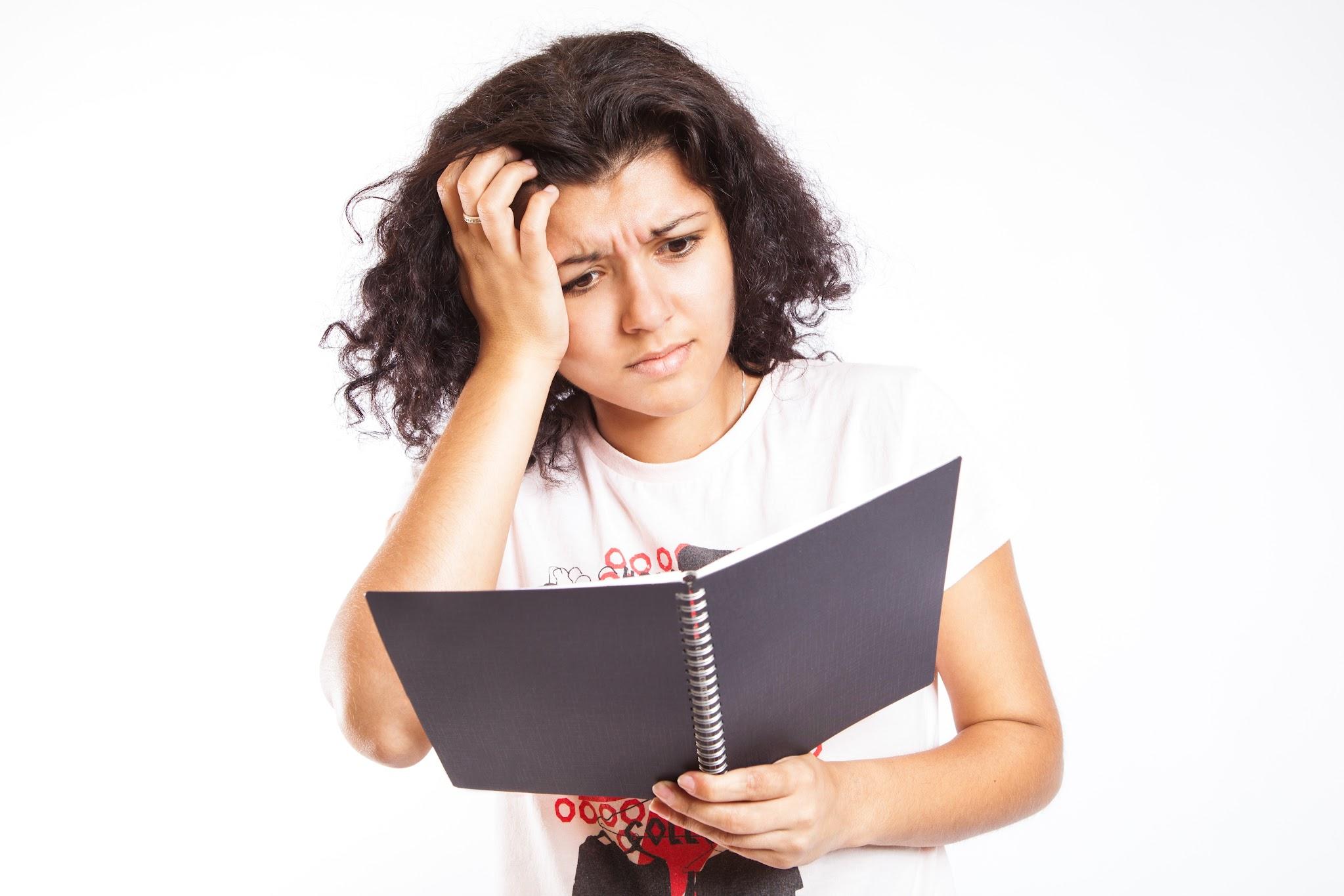 Patient and caregiver explains diagnosis and repeats back plans
Source: Kreps, 2018
[Speaker Notes: After a patient has reached a decision about treatment and the support services they want to receive, you need to evaluate your patient’s understanding and decisions. It is common for patients to think that they understand the information provided to them, while not really fully comprehending all of it. Patients may claim to understand health care recommendations, but they may be embarrassed if they are confused and do not understand. Some patients are so overwhelmed with the diagnosis they don’t hear or process the information they need to. This can lead both health care professionals and researchers to over-estimate levels of patient understanding of the health information provided to them. 

This also emphasizes the importance of caregivers or families who need to know treatment information. While a patient may be overwhelmed, their caregiver or family may be able to better receive the information. 

One strategy for evaluation is the teach-back communication method to check for patient and caregiver understanding. Ask a patient or caregiver to explain their diagnosis and information provided to them to check for their understanding. Provide clarity to areas where they still feel unsure or lack confidence in explaining back what they need to know. Promoting patient understanding of complex diagnostic information is a hard task but using the strategies you have learned in this lesson will help you improve understanding for your patients.]
Delivering education
Supporting Patients in the Decision-Making Process
Offering psychosocial support
Encouraging lifestyle modifications
Providing ongoing support and encouragement
Enhancing communication and decision making support
Facilitating practical support
Facilitating care
Promoting independence
Translating medical information into plain language
Source: Guha et al. 2020
[Speaker Notes: Other ways that patients are able to engage in shared-decision making is when they have the skills, information, and resources to manage their chronic illness. 
Patient navigators can support patients by:
Delivering education: Provide basic education about the patient's condition and facilitate access to quality information.
Offering psychosocial support: Identify and facilitate access to social support networks (family, friends, community groups) and psychological and social services (counselors, psychologists, social workers).
Encouraging lifestyle modifications: Support behavior changes in diet and exercise.
Enhancing communication and decision-making support: Discuss potential questions patients and families can ask at their appointments, clarify goals and values in making treatment decisions.
Facilitating care: Schedule and coordinate appointments (general practitioner, specialist care, allied health), assist in completing complex medical forms, provide reminders, and address concerns and fears.
Translating medical information into plain language: Simplify medical terminology and jargon to assist patients understand their condition and treatment options.
Providing ongoing support and encouragement: Maintain continuous engagement with patients to support their journey.
Facilitating practical support: Explain logistics (venue, parking), arrange transportation, arrange childcare as needed, and address any barriers patients may face.
Promoting independence: Assist patients in maintaining their lifestyle and focusing on activities they can continue rather than limitations.
These strategies can help patients be well-informed, supported, and capable of actively participating in their healthcare decisions. 
By addressing these key areas, patient navigators can  improve the overall healthcare experience for patients with chronic illnesses.]
Treatment Plan
Treatment Plan: A document that describes the path of cancer care, and can be given to the patient, family or other members of the care team in order to inform everyone about the path of care and who is responsible for each portion of that care
Specific tissue diagnosis and stage, including relevant biomarkers
Initial treatment plan and proposed duration
Expected common and rare toxicities during treatment and their management
Expected long-term effects of treatment
Who will take responsibility for specific aspects of treatment and
their side effects
Psychosocial and supportive care plans
Vocational, disability, or financial concerns and their management
Advance care directives and preferences
- Care coordination
- Addressing barriers
Source: National Coalition for Cancer Survivorship
[Speaker Notes: The complexity of cancer and the wide variety of treatment options available make it hard for patients to make decisions about their care. Cancer care delivery is fragmented with multiple specialties, multiple choices of providers and various locations to receive care. This results in problems with coordinating care and preparing comprehensive treatment plans. 

Patients should receive important information for their treatment. Treatment plan information that patients should be able to refer back to include:

Specific tissue diagnosis and stage, including relevant biomarkers, which are molecules found in blood, other fluids or tissues that are signs of disease
Initial treatment plan and proposed duration
Expected common and rare toxicities during treatment and their management
Expected long-term effects of treatment
Who will take responsibility for specific aspects of treatment and their side effects
Psychosocial and supportive care plans
Vocational, disability or financial concerns and their management
Advance care directives and preferences. An advance directive is a legal document the patient fills out that says what treatment the patient does or doesn’t want if they can’t make medical decisions because they are in a coma or unconscious.

Information about treatment should help the patient understand their diagnosis and next steps. Navigators can use this information to identify barriers to plan completion and address those barriers and can help coordinate recommended care.

Navigators can also help patients identify questions they have about their treatment and help them prioritize their questions to get them answered by the appropriate clinical team member.

Not all institutions provide formal treatment plans. Check your institution’s policy to find out how a patient receives information about their treatment, so you can help the patient best understand and act on that information.]
Barriers to Treatment Adherence
Fail to fill prescriptions due to
Feeling that the medication wasn’t necessary
Unable to afford the medication
Not wanting to take the medication
Not believing the medication would be effective
Not wanting to change their behavior
Wanting to avoid the side effects of treatment
Disbelief about the severity of their condition
Feeling too busy or too stressed to follow the treatment plan
Feeling incapable of changing their behavior
Uninvolved in treatment plan creation
Sources: Lowes. 1998; Butterworth. 2008
[Speaker Notes: Patients may encounter various challenges in following their treatment plan. For example, they might not fill prescriptions due to:
Feeling that the medication isn’t necessary
Being unable to afford the medication
Not wanting to take the medication
Doubting the medication’s effectiveness
Additionally, patients might resist changing their behavior or wish to avoid treatment side effects.
Some patients may be in disbelief about the severity of their condition, leading them to feel that their risk isn’t high enough to warrant behavior changes or adherence to treatment. Others might feel too busy or stressed to follow the treatment plan.
Feeling incapable of changing their behavior can also be a barrier to adherence. Moreover, patients are more likely to follow a treatment plan when they have been actively involved in creating it. Being uninvolved in the treatment plan creation process can hinder adherence.]
Adhering to Treatment
Be nonjudgmental when following up on treatment plan adherence.
Follow up with questions.
Have the patient summarize what was just discussed.
Help the patient choose the option that makes the most sense to them.
Talk to the patient about their options.
Determine the appropriate goal to overcome the challenge.
Agree on what the patient’s challenge is to treatment adherence.
Source: Lowes, 1998
[Speaker Notes: Regardless of the challenge, there are steps that can be taken to address barriers and help patients adhere to their treatment plan. Always make sure the doctor is aware of any adherence issues. 

Make sure you and your patient agree on what the patient’s challenge is to treatment adherence. Refer challenges of a clinical nature, such as concerns about treatment side effects or understanding the severity of their condition, to the doctor or clinician, and support the patient in discussing issues.
Next, determine the appropriate goal to overcome the challenge.
Then, talk to the patient about their options. If the cost of paying for a prescription is preventing them from taking their medication, talk about options to be able to afford the medication such as resources for financial assistance.
Help the patient choose the option that makes the most sense to them. Include loved ones in the conversation as appropriate. Friends and family members who interact with your patient may play an important role in your patient’s ability to adhere to their treatment plan.
Have the patient summarize what was just discussed to make sure they understood the conversation.
Follow up with questions about how important the patient feels it is to follow the treatment plan and whether they are confident that they can follow the treatment plan. A lack of confidence or understanding of the importance of the treatment plan may mean the patient needs a referral to health care providers for further education on the condition and support for treatment adherence. You can also try using an importance or confidence scale by asking the patient to rate the importance or their confidence on a scale of 1 to 10, with 1 being most important or confident. You can then ask the patient why the number is not lower or what they would need to do to feel more confident. This helps set the stage for defining the patient's needs.
Be nonjudgmental when following up on treatment plan adherence. Try asking something like “Many people find it difficult to always take their medication as prescribed. How has your experience been?” If the patient admits to not following the treatment plan, alert the health care team and discuss barriers to treatment. Be sure to congratulate patients who are following their treatment plan. 

Let’s go through an example with Carlos, a patient who is supposed to start radiation but is concerned about transportation to treatments. When Carlos meets with his navigator Caroline, she notices that he seems uneasy. She asks Carlos if there is anything troubling him that he’d like to share. He responds that he has some anxiety about his treatment schedule and is afraid he may miss treatments. He says he is embarrassed to admit it, but his car broke down last week and he could not afford to get it fixed. He is scared that he won’t be able to get treatment and will die. He was able to come in today because he rode in with his sister who works nearby. Caroline can see that he is embarrassed and concerned. She clarifies by saying, “It can be hard to get to radiation appointments every day for several weeks. It sounds like the biggest reason you are worried about missing treatments is because you don’t have reliable transportation right now?” Carlos nods his head.

Caroline begins walking through the process to help Carlos make it to treatment. Carlos agrees that if he has a ride he will come to treatment every day, so they decide the goal is to find reliable options. Since his visits are first thing in the morning, he thinks his sister can drop him off every day, but she has to work and he can’t sit around all day waiting for her to come get him. Caroline asks Carlos if he knows anyone else who could give him a ride, such as a neighbor or friend. Carlos realizes that his neighbor down the street is retired and has a car, but he doesn’t want to be a burden on him. Caroline asks if there is a bus near the cancer center that goes near his house. Carlos knows there is a bus, but he does not think he can afford it. Caroline mentions a ride sharing program that may be able drop him off after radiation. They talk through each option. Carlos says that, even though it is expensive, he would like to take the bus. Caroline tells him that sounds like a good plan and that she thinks she can help get some discounted bus fare for him. She then asks Carlos to tell her again how he will get to and from his appointments. He says his sister will drop him off and he will take the bus home. Caroline then asks him how comfortable he feels that this is a reliable option. Carlos says he thinks it will work. She also asks him what his backup plan will be if this falls through. He said he will talk with his neighbor today about being a backup. He will also sign up for the ride sharing program in case the bus rides home after treatment become uncomfortable. Caroline reassures him that even if Carlos arrives late for an appointment he will still be treated, and that he can always call her or the front desk to let them know if he won’t be arriving on time. Carlos feels much more confident and less stressed.]
Emotional and mental health
Self-confidence
Self-Management
Pain
Nausea
Fatigue
Hopelessness
Depression
Increased/ Improved
Decreased
Source: van Dongen et al. 2020
[Speaker Notes: Finally, we will cover self-management. Self-management encompasses various domains of health and functioning, leading to diverse outcomes. Increased patient self-management has been shown to significantly improve overall patient outcomes and quality of life. 
Studies indicate that patients who actively engage in managing their care experience enhanced emotional and mental health, along with greater self-confidence. 
Additional benefits of patient self-management include less pain, reduced nausea, significantly less fatigue, decreased hopelessness, and less depression. These positive effects can also extend to family members.]
Self-Management
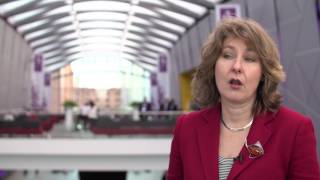 Increased/ Improved
Source: VJOncology, 2017.
[Speaker Notes: Take a moment to check out this YouTube video from the Journal of Oncology to learn more about these essential cancer self-management interventions.]
Self-Management
Tracking symptoms
Taking the actions necessary to live well and manage chronic conditions
Scheduling doctors’ appointments and lab visits
Determining what to do when symptoms cause problems
Typical Self-Management Tasks
Taking medications as prescribed
Adopting healthy behaviors
Source: CDC, 2024; ACS, n.d.
[Speaker Notes: A part of adhering to the treatment plan means encouraging patients to self-manage their care. Typical tasks of self-management include
Carefully tracking symptoms.
Determining what to do when symptoms cause problems, like deciding to visit the doctor or go to the emergency room.
Adopting healthy behaviors and giving up old ones.
Taking medications as prescribed. And
Scheduling doctors’ appointments and lab visits.

Self-management is particularly important for patients with other chronic diseases on top of cancer.

While many of these activities should be overseen by a clinician, think about how a patient navigator can help support self-management. 

The navigator can:
Help the patient report symptoms to the clinician and list questions to ask about what to do about symptoms. The navigator can also assess the patient’s understanding of what the clinician tells them.
The navigator can provide information about adopting healthy behaviors and encourage the patient to talk with an appropriate clinician about them.
The navigator can assess non-clinical barriers to adherence to treatment or inform clinicians if the patient mentions clinical reasons for non-adherence. And
The navigator can help the patient schedule doctors’ appointments and lab visits.]
Self-Management and Health Promotion Resources
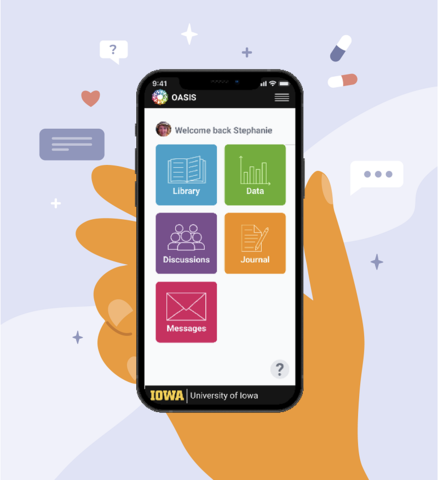 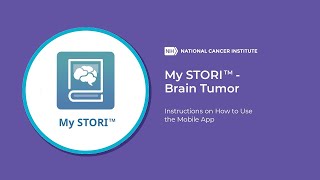 Source:  National Cancer Institute, 2022; White, 2023
[Speaker Notes: People with cancer that need help addressing their self management needs have a variety of resources to use. For concerns related to medications, treatment, symptom management and health promotion, like diet, exercise and behavior modification, patients should first consult their clinical health care team for guidance. Clinicians can help patients with managing symptoms, provide education and refer patients to specialists. 

Technology advancements are allowing for easier than ever self-management and communication with care teams. For example, the National Cancer Institute has developed a mobile app that can help brain tumor patients and their caregivers to track and share symptoms. At the University of Iowa, a research study called OASIS is developing a behavioral health intervention delivered via mobile app to support someone’s ability to control their cancer related symptoms.

Check the resources section of our learning management system to explore guides and tools for self-management. 

App developed by NCI for brain cancer patients: https://youtu.be/BqOFa_xJ7oo 

OASIS app: University of Iowa testing app used to help cancer patients (ketv.com) 
https://www.kcrg.com/2023/04/10/univ-iowa-college-nursing-studies-mobile-app-used-help-cancer-patients/ 

https://nursing.uiowa.edu/research/oasis - image]
Conclusion
Define shared decision-making and explain its benefits
Identify strategies to access patient desire and capacity in the decision-making process
Describe barriers to patient decision making and adherence to treatment plan 
Describe strategies for shared-decision making
Describe how to encourage active patient participation in decision-making 
Explain how to determine patient preferences and priorities for treatment and ways to support patients in discussing preferences and priorities with clinician
Explain how to evaluate patient decision-making process in alignment with desired level of engagement
Define self-management and health promotion resources
[Speaker Notes: This marks the end of the Shared Decision-Making and Building Trust lesson, part of the Oncology Patient Navigator Training: The Fundamentals. In this lesson, you learned how to:
Define shared decision-making and explain its benefits
Identify strategies to access patient desire and capacity in the decision-making process
Describe barriers to patient decision making and adherence to treatment plan 
Describe strategies for shared-decision making
Describe how to encourage active patient participation in decision-making 
Explain how to determine patient preferences and priorities for treatment and ways to support patients in discussing preferences and priorities with clinician
Explain how to evaluate patient decision-making process in alignment with desired level of engagement
Define self-management and health promotion resources
Thank you for your dedication to learning these important skills. Your commitment to understanding and applying these principles will play a significant role in enhancing patient care and outcomes. As you move forward, remember that effective shared decision-making and trust-building are at the heart of patient-centered care.]
References
Agency for Healthcare Research and Quality (AHRQ). (2012). Five Major Steps to Intervention (The 5 A’s). https://www.ahrq.gov/prevention/guidelines/tobacco/5steps.html 
Agency for Healthcare Research and Quality (AHRQ). The SHARE approach. (Last reviewed March 2023). https://www.ahrq.gov/health-literacy/professional-training/shared-decision/index.html
Beagley, L. (2011). Educating patients: Understanding barriers, learning styles, and teaching techniques. Journal of PeriAnesthesia Nursing, 26(5):331‐337. doi: 10.1016/j.jopan.2011.06.002   
Butterworth, S. W. (2008). Influencing patient adherence to treatment guidelines. Journal of Managed Care Specialty Pharmacy, 14(6 Suppl B):21‐24. doi: 10.18553/jmcp.2008.14.S6-B.21 
Center for Medicare & Medicaid Services. (2022). Providing Language Services to Diverse Populations: Lessons from the Field. https://www.cms.gov/About-CMS/Agency-Information/OMH/Downloads/Lessons-from-the-Field.pdf
Centers for Disease Control and Prevention. (2024). Living with a Chronic Condition. https://www.cdc.gov/chronic-disease/living-with/index.html#:~:text=Get%20regular%20care%20and%20stick%20to%20your%20treatment,basis.%203%20Schedule%20regular%20checkups%20with%20your%20doctor
Coon, S. (February 25, 2022). Shared decision making benefits patients, clinicians in oncology care. Oncology Nurse Advisor.https://www.oncologynurseadvisor.com/features/oncology-care-shared-decision-making-benefits-patients-treatment 
Exec. Order No. 13166, 3 C.F.R. 159 (2000). https://www.dol.gov/sites/dolgov/files/oalj/PUBLIC/APA/REFERENCES/MISCELLANEOUS/executive_order_13166.pdf. 
Gusman, N. (2022). Transforming patient education: Effectively identifying and eliminating barriers related to culture, literacy, and learning styles. Journal of Oncology Navigation & Survivorship, 13(1). https://www.jons-online.com/issues/2022/january-2022-vol-13-no-1/4274-transforming-patient-education-effectively-identifying-and-eliminating-barriers-related-to-culture-literacy-and-learning-styles
Hawley, S. T., & Morris, A. M. (2017). Cultural challenges to engaging patients in shared decision making. Patient education and counseling, 100(1), 18–24. https://doi.org/10.1016/j.pec.2016.07.008
References (Cont.)
Guha, C., Lopez-Vargas, P., Ju, A., Gutman, T., Scholes-Robertson, N. J., Baumgart, A., Wong, G., Craig, J., Usherwood, T., Reid, S., Cullen, V., Howell, M., Khalid, R., Teixeira-Pinto, A., Wyburn, K., Sen, S., Smolonogov, T., Lee, V. W., Rangan, G. K., Tong, A. (2020). Patient needs and priorities for patient navigator programmes in chronic kidney disease: A workshop report. BMJ Open, 10:e040617. doi:10.1136/bmjopen-2020-040617. https://www.ncbi.nlm.nih.gov/pmc/articles/PMC7646342/pdf/bmjopen-2020-040617.pdf
Hoffman, K. M., Trawalter, S., Axt, J. R., & Oliver, M. N. (2016). Racial bias in pain assessment and treatment recommendations, and false beliefs about biological differences between blacks and whites. Proc Natl Acad Sci U S A, 113(16):4296-301. doi: 10.1073/pnas 
Kreps, G.L. (2018). Promoting patient comprehension of relevant health information. Isr J Health Policy Res 7, 56. https://doi.org/10.1186/s13584-018-0250-z 
Kutner, M., Greenberg, E., Jin, Y., & Paulsen C. (2006). The health literacy of America’s adults: Results from the 2003 national assessment of adult literacy. (NCES 2006‐483). U.S. Department of Education. Washington, D.C. http://nces.ed.gov/pubsearch/pubsinfo.asp?pubid=2006483
Lowes, R. (1998). Patient‐centered care for better patient adherence. Family Practice Management, 5(3):46‐ 47, 51‐54, 57. https://pubmed.ncbi.nlm.nih.gov/10178365/ 
Marron, J.; Kyi, K.; Appelbaum, P.; & Magnuson, A. (2020). Medical Decision-Making in Oncology for Patients Lacking Capacity. American Society of Clinical Oncology Educational Book. Volume 40. https://doi.org/10.1200/EDBK_280279
Montori, V.M., Ruissen, M.M., Hargraves, I.G., Brito, J.P., & Kunneman, M. (2023) Shared decision-making as a method of care. BMJ Evidence-Based Medicine. 28(4):213-217. doi: 10.1136/bmjebm-2022-112068.
Nielsen-Bohlman, L., Panzer, A. M., & Kindig, D. A. (2004). Health literacy: A prescription to end confusion. National Academies Press.
National Cancer Institute. (2022). My STORI* – Brain Tumor: Instructions on How to Use the Mobile App. https://youtu.be/BqOFa_xJ7oo
References (Cont.)
National Coalition for Cancer Survivorship. (n.d.). Planning Your Patient’s Care. https://canceradvocacy.org/resources/tools-for-care-providers/planning-your-patients-care/ 
Nutbeam, D., & Lloyd, J. E. (2021). Understanding and responding to health literacy as a social determinant of health. Annual Review of Public Health, 42(1), 159–173. https://doi.org/10.1146/annurev-publhealth-090419-102529.
Office of Prevention and Health Promotion. (2016). Write in Plain Langauge https://odphp.health.gov/healthliteracyonline/write/section-2-6/ 
Puts, M. T. E., Tu, H. A., Tourangeau, A., Howell, D., Fitch, M., Springall, E., & Alibhai, S. M. H. (2014). Factors influencing adherence to cancer treatment in older adults with cancer: a systematic review. Annals of oncology : official journal of the European Society for Medical Oncology, 25(3), 564–577. https://doi.org/10.1093/annonc/mdt433
Self-management: take control of your health. (Last revised December 2, 2020). American Cancer Society. https://www.cancer.org/cancer/survivorship/coping/self-management.html.
van Dongen, S. I., de Nooijer, K., Cramm, J. M., Francke, A. L., Oldenmenger, W. H., Korfage, I. J., Witkamp, F. E., Stoevelaar, R., van der Heide, A., & Rietjens, J. A. (2020). Self-management of patients with advanced cancer: A systematic review of experiences and attitudes. Palliative Medicine, 34(2), 160–178. https://doi.org/10.1177/0269216319883976.
Weiss, B. D., Mays, M. Z., Martz, W., Castro, K. M., DeWalt, D. A., Pignone, M. P., Mockbee, J., & Hale, F. A. (2005). Quick assessment of literacy in primary care: The newest vital sign. Annals of Family Medicine, 3(6), 514–522. https://doi.org/10.1370/afm.405.
White, S. (n.d.). OASIS - Oncology Associated Symptoms & Individualized Strategies. The University of Iowa College of Nursing. Holden Comprehensive Cancer Center, University of Iowa Hospital and Clinics. https://nursing.uiowa.edu/research/oasis 
Write actionable content: 2.6 write in plain language. Office of Disease Prevention and Health Promotion. (Last updated June 8, 2016). Health Literacy Online. https://health.gov/healthliteracyonline/write/section-2-6/
Thank you!
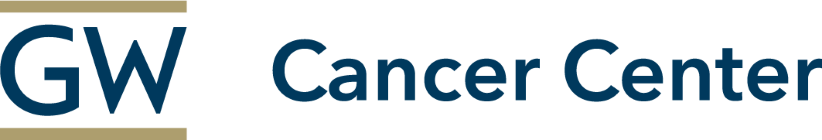 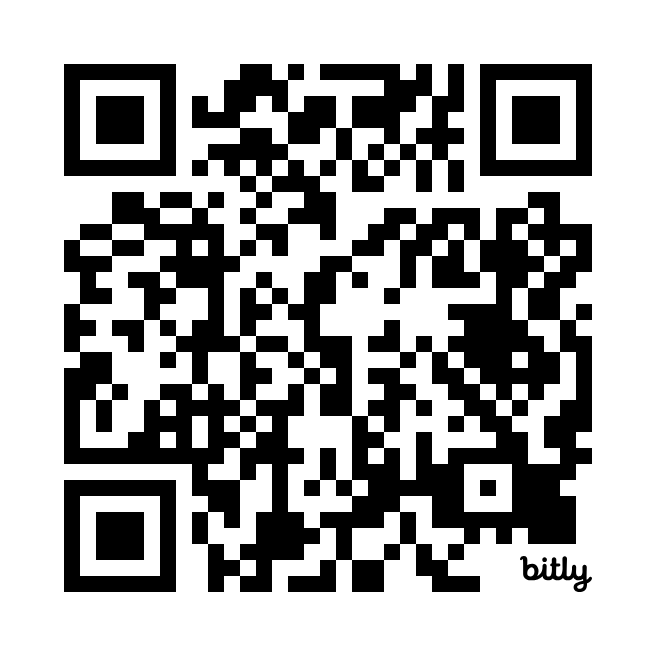 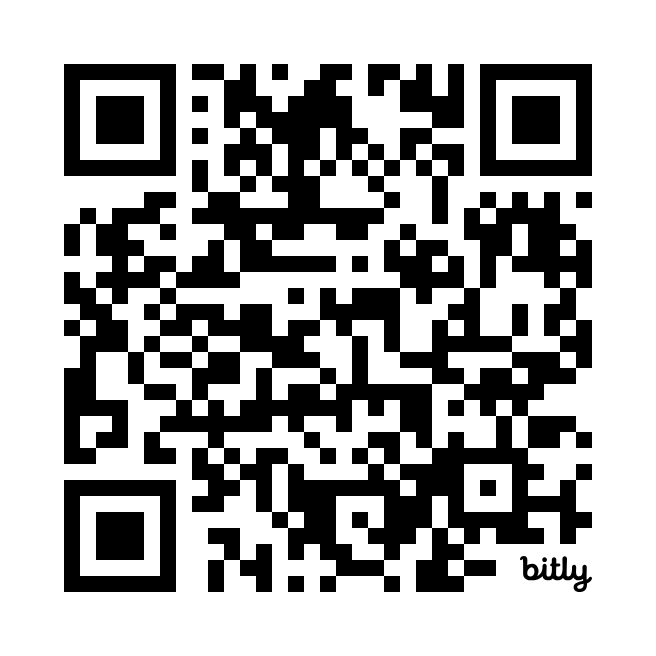 Sign up for the GW Cancer Center’s Patient Navigation and Survivorship E-Newsletter:
PNS Subscription
Sign up for the GW Cancer Center’s Cancer Control Technical Assistance E-Newsletter:
 TAP Subscription